Repaso Control 2
Semestre Otoño 2012
Minerales Evaluados
Tectosilicatos
Cuarzo
Calcedonia
Ortoclasa
Microclina
Sanidina
Ceolitas
Plagioclasas
Feldespatoides (Leucita, nefelina, Sodalita, Haüyna)
Filosilicatos
Biotita
Muscovita
Clorita
Prehnita
Serpentinas

Inosilicatos 
Ortopiroxenos
Clinopiroxenos
Hornblenda
Tremolita-actinolita
Glaucofano- Riebeckita
Minerales Evaluados
Sorosilicatos
Lawsonita
Epidota (Pistacita, Zoicita)
Pumpellyita

Ciclosilicatos
Turmalina
Cordierita
Nesosilicatos
Olivino
Circón
Granate
Titanita

Aluminosilicatos
Andalucita
Sillimanita
Estaurolita
Cianita
Repaso Minerales No Evaluados en C1
Ortopiroxeno
Clivaje en 90°
Colores de interferencia fines del 1° orden, principios del 2°
Extinción recta
Clinopiroxeno
Clivaje en 90°
Colores de interferencia 2° orden
Extinción oblicua
Hornblenda
Clivaje en 120° y 60°
Pleocroísmo de verde musgo a café
CI hasta de 2do Orden 
Actinolita
Pleocroísmo de verde claro a oscuro (verde agua azulado)
Cristales prismáticos fibrosos
Colores de Interferencia de 2° orden
Glaucofano-Riebeckita
Pleocroísmo fuerte azul-violeta-blanco
Clivaje en dos direcciones (~120° y 60°)
Colores de interferencia de 2° orden
Lawsonita
Incoloro a nicoles paralelos
Colores de interferencia hasta 2° orden
Cristales prismáticos
Relieve alto
Epidota Pistacita
Pleocroísmo de verde a amarillo
Presenta manto de arlequín
Alto relieve
Epidota Zoicita
Incolora
CI de 1er Orden
Relieve alto
Extinción recta
Pumpellyita
Pleocroísmo en verde (manzana)
Colores de interferencia que pueden ser anómalos o atigrados (pasando por morado)
Hábito acicular radial
Turmalina
Absorción N-S
Habito tabular
Colores de interferencia de 2° orden
Cordierita
Hábito fantasmal
Generalmente con muchas inclusiones
Confundible con el cuarzo
Cianita
Ángulo de extinción de ~30°
Coloración azul a nicoles paralelos
Clivaje perfecto según la elongación
Andalucita
Incoloro
Relieve moderadamente alto
Carácter largo-rápido
Birrefringencia débil
Puede presentar inclusiones carbonosas  Quiastolita
Sillimanita
Fibroso o cristales alargados
Colores de interferencia de 2° orden
Relieve moderadamente alto
Estaurolita
Pleocroísmo de incoloro a amarillo
CI de 1er Orden
Relieve moderadamente alto
Olivino
Incoloro
Relieve alto
CI de 2do a 3er Orden
Comúnmente con fracturas rellenas con serpetinas
Granate
Relieve alto
Mineral isótropo
Circón
Relieve muy alto
Birrefringencia con halos pleocroicos
Cxs tabulares o prismáticos muy pequeños
Titanita
Generalmente marrón
Colores de interferencia extremadamente altos, por lo que no varía el CI con placa de yeso.
Puede estar enmascarado  mismo color a N//, NX y Placa de yeso.
Reconocimiento de Minerales
NX
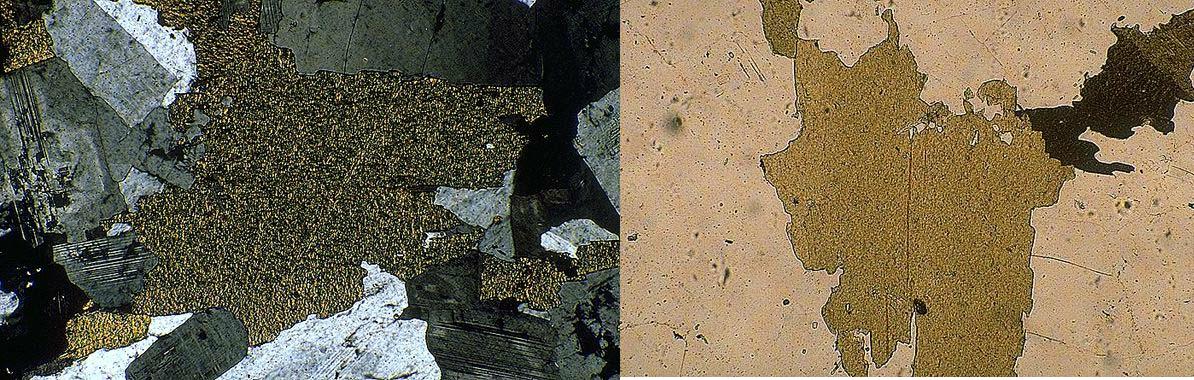 NX
[Speaker Notes: Bt, Pg Qz]
N//
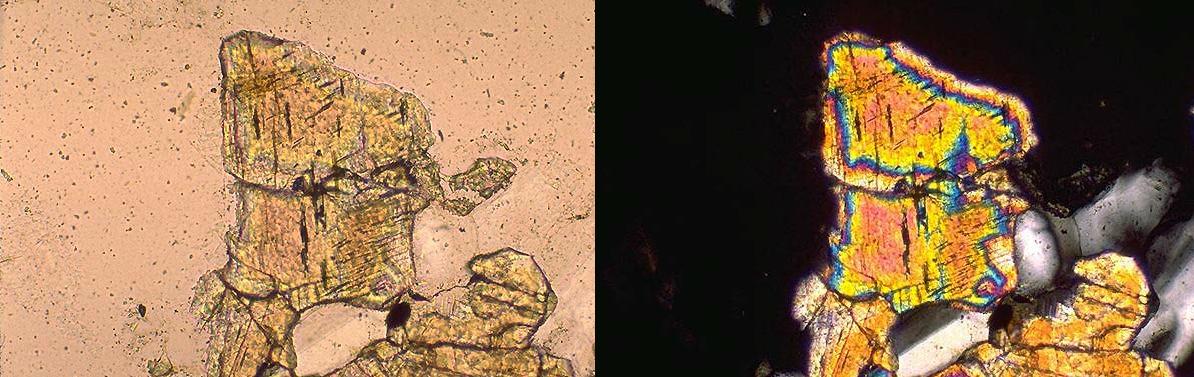 NX
[Speaker Notes: ClinoPx]
N//
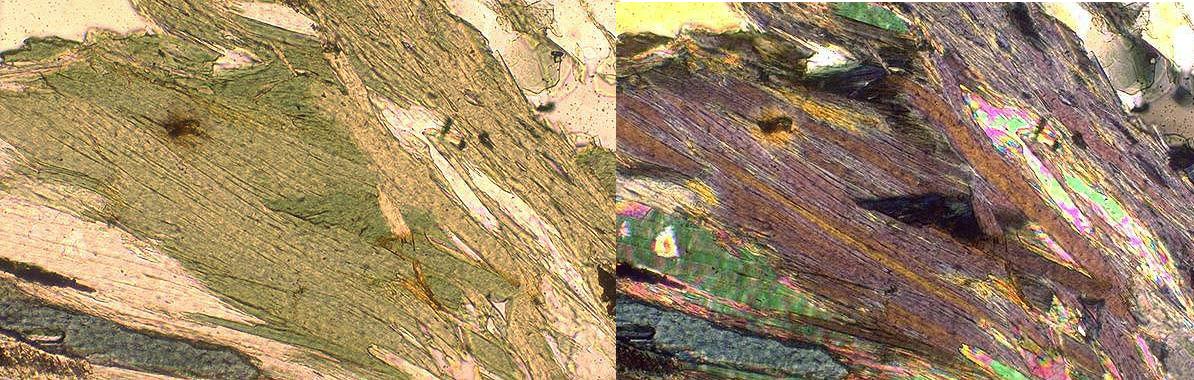 NX
[Speaker Notes: Clorita-Muscovita]
N//
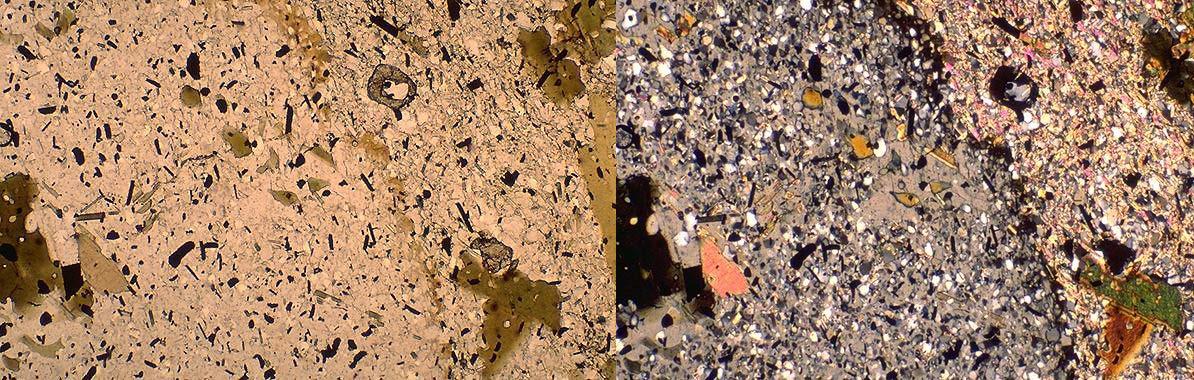 NX
[Speaker Notes: Cordierita]
N//
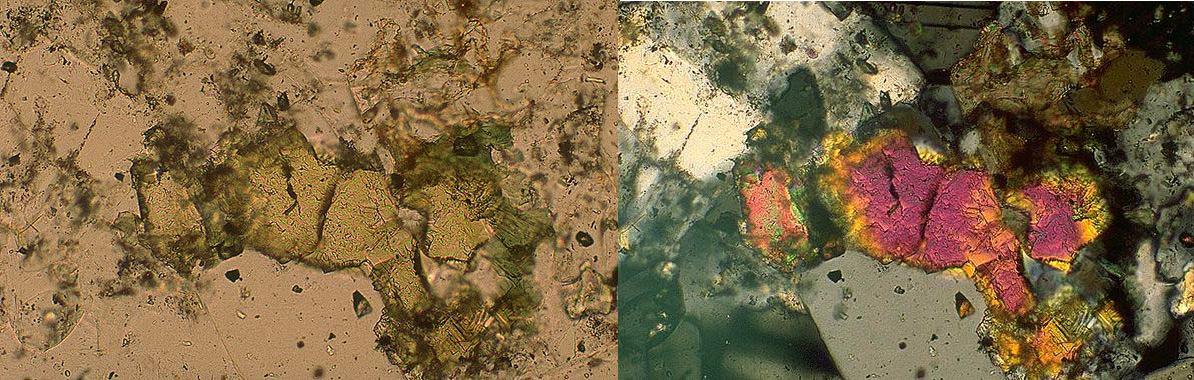 NX
[Speaker Notes: Epidota]
N//
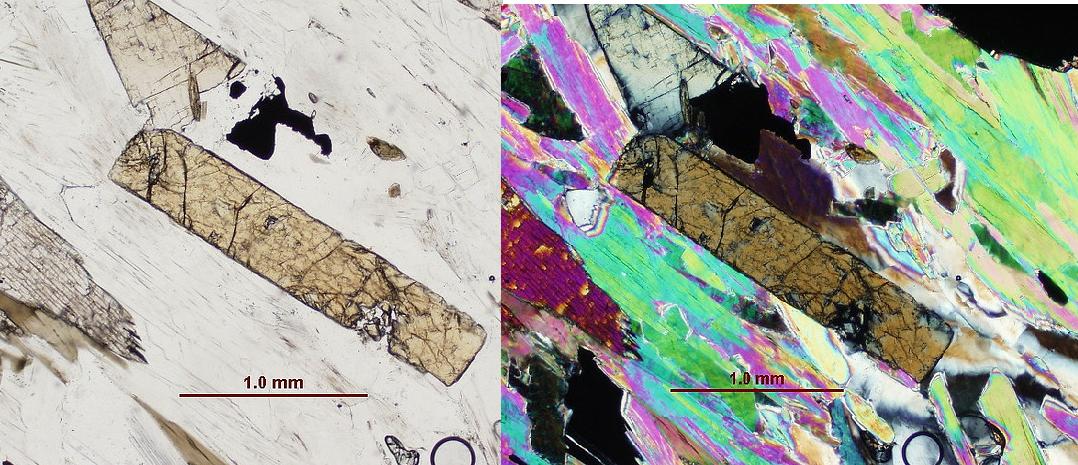 NX
[Speaker Notes: Estaurolita- Muscovita]
N//
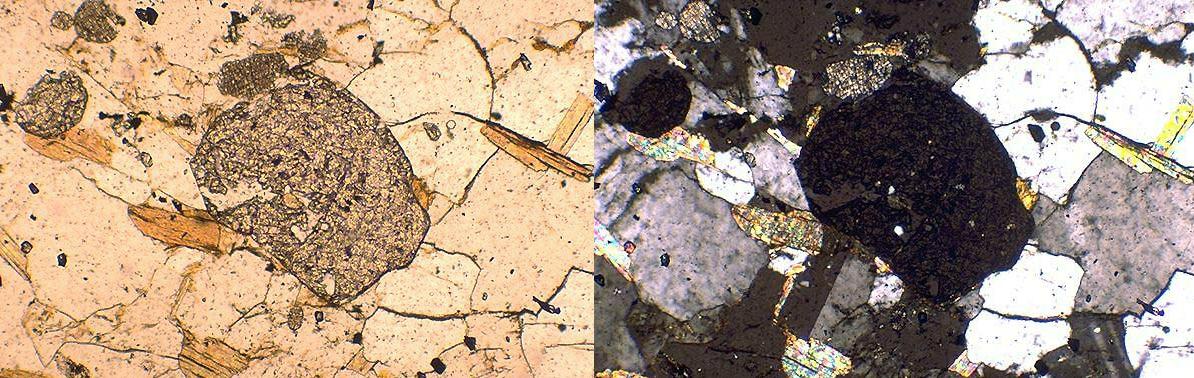 NX
[Speaker Notes: Granate almandino]
N//
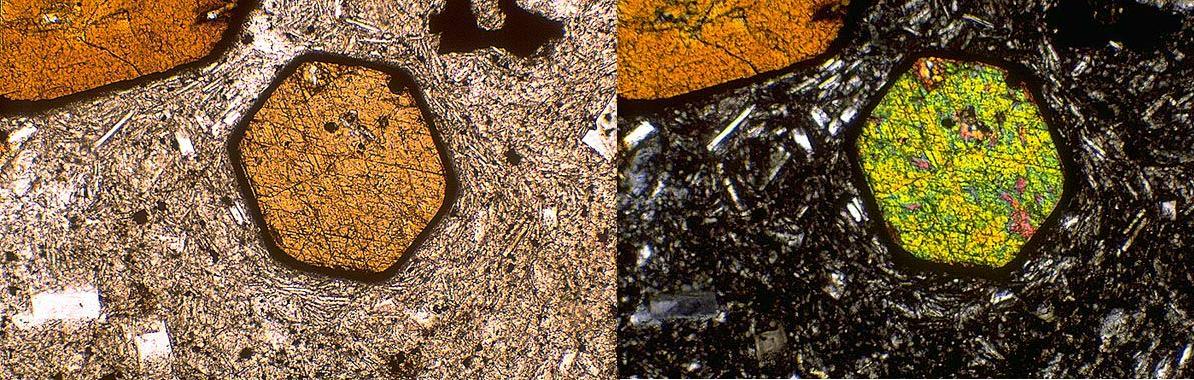 NX
[Speaker Notes: Hornblenda]
N//
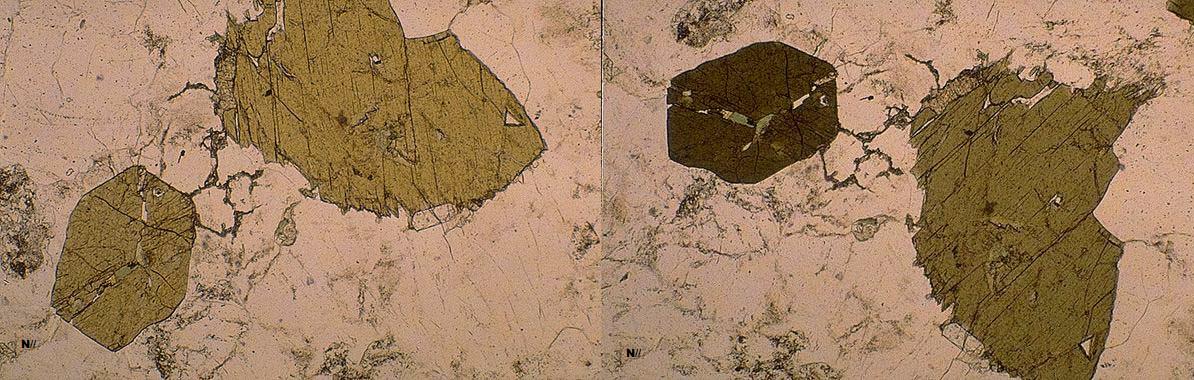 N//
[Speaker Notes: Honblenda]
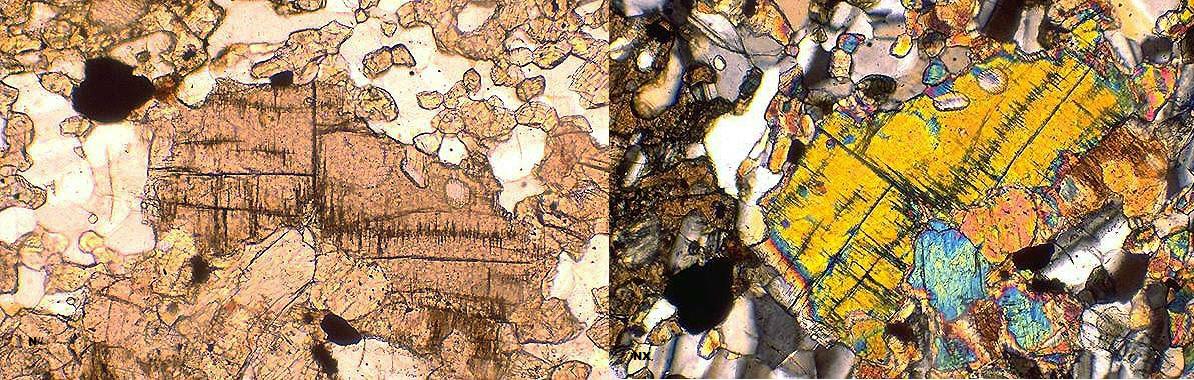 [Speaker Notes: OrtoPx]
N//
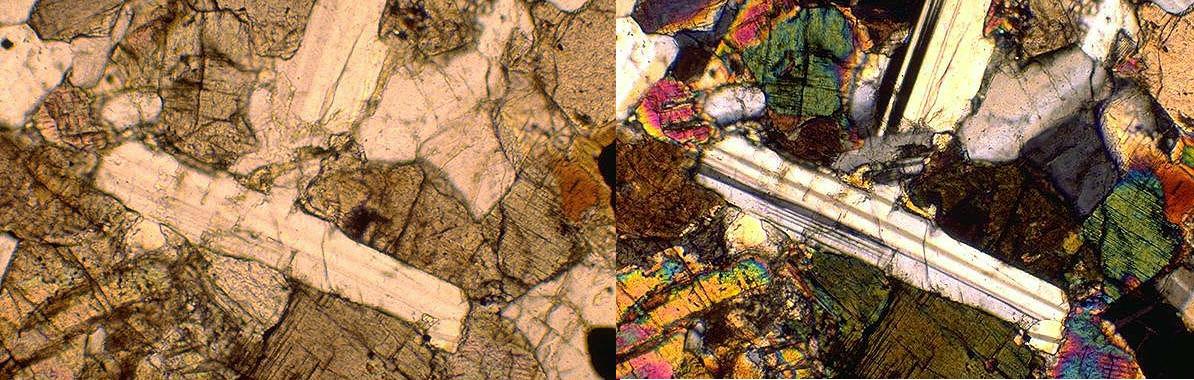 NX
[Speaker Notes: Plagioclasa y OrtoPx]
NX
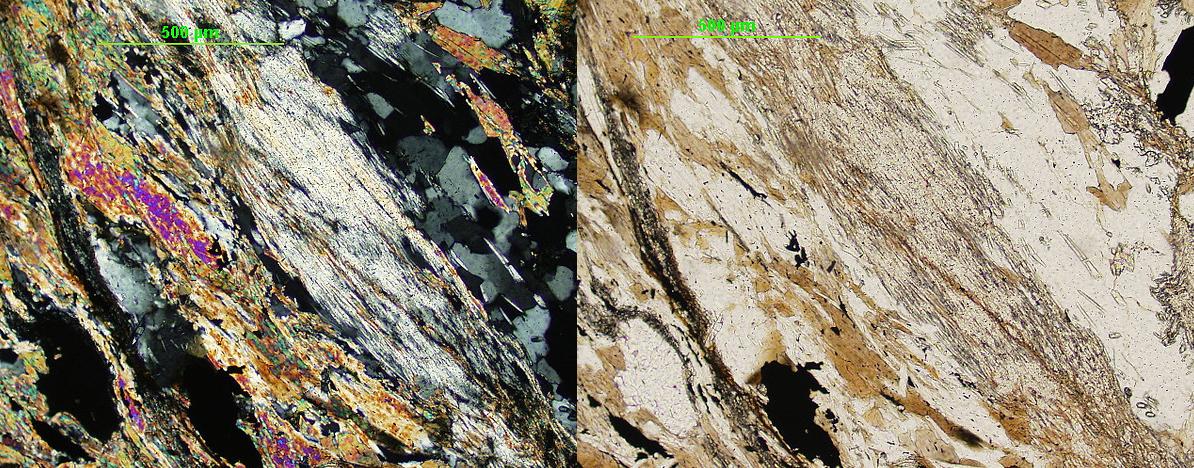 N//
[Speaker Notes: Sillimanita – Qz – Bt]
NX
N//
[Speaker Notes: Circón- QZ]
NX
N//
[Speaker Notes: Leucita]
NX
N//
[Speaker Notes: Microclina]
N//
NX
[Speaker Notes: Muscovita]
N//
NX
[Speaker Notes: Olivino + Serpentina]
N//
N//
[Speaker Notes: Olivino]
N//
NX
[Speaker Notes: Sanidina]
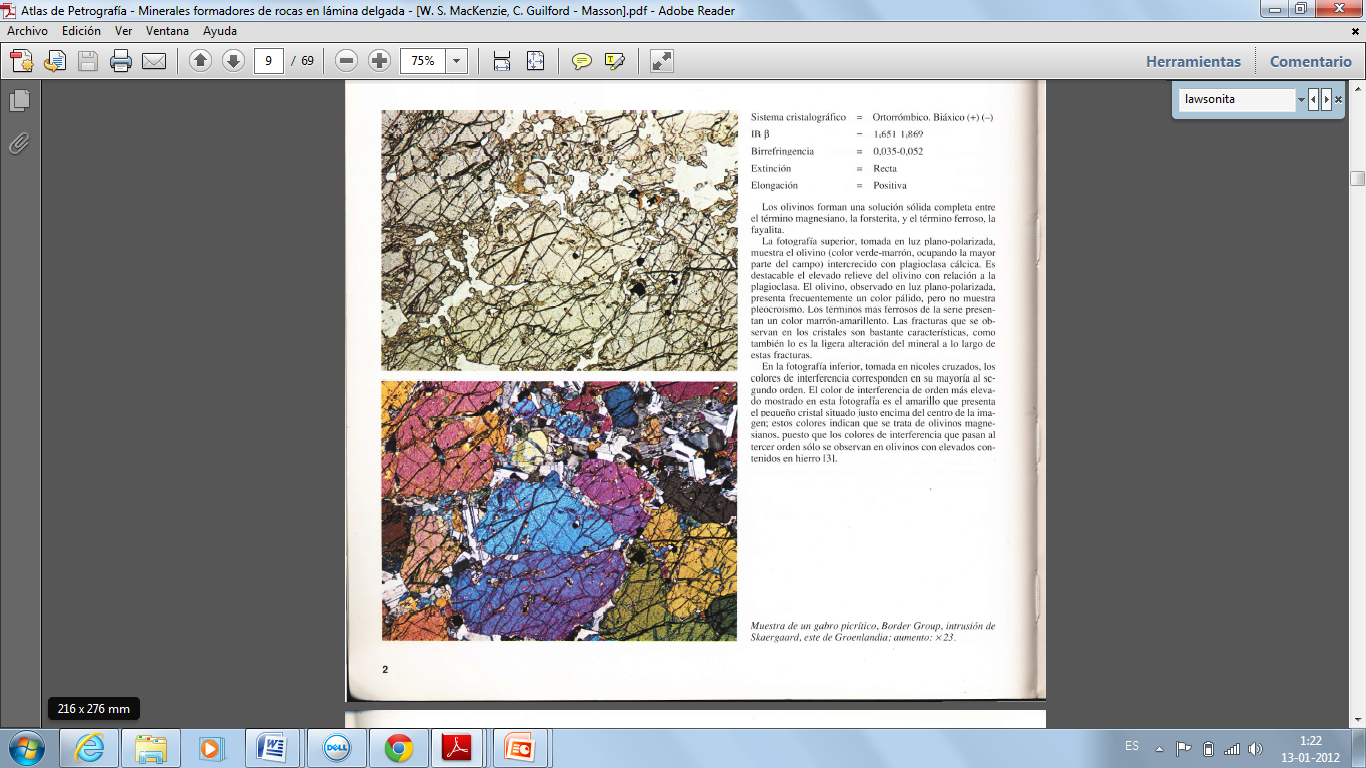 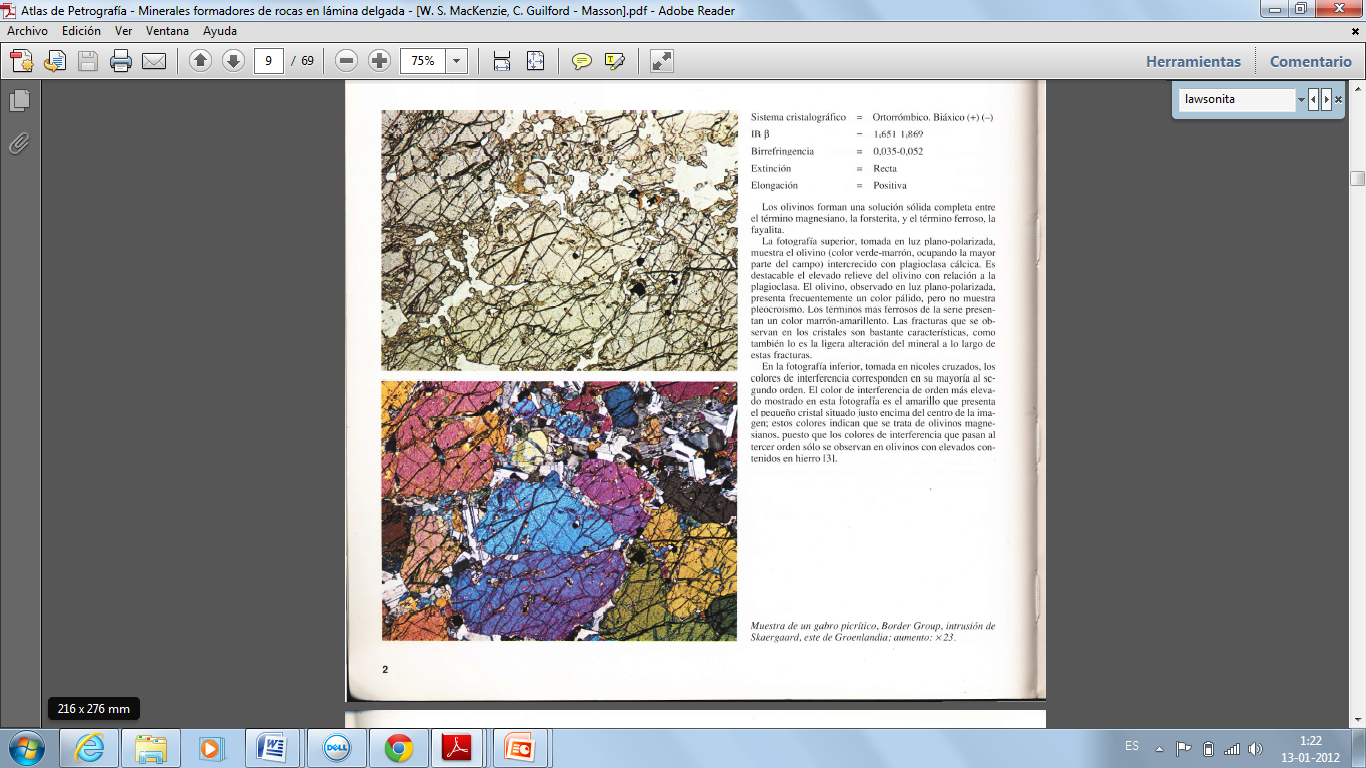 N//
NX
[Speaker Notes: Titanita]
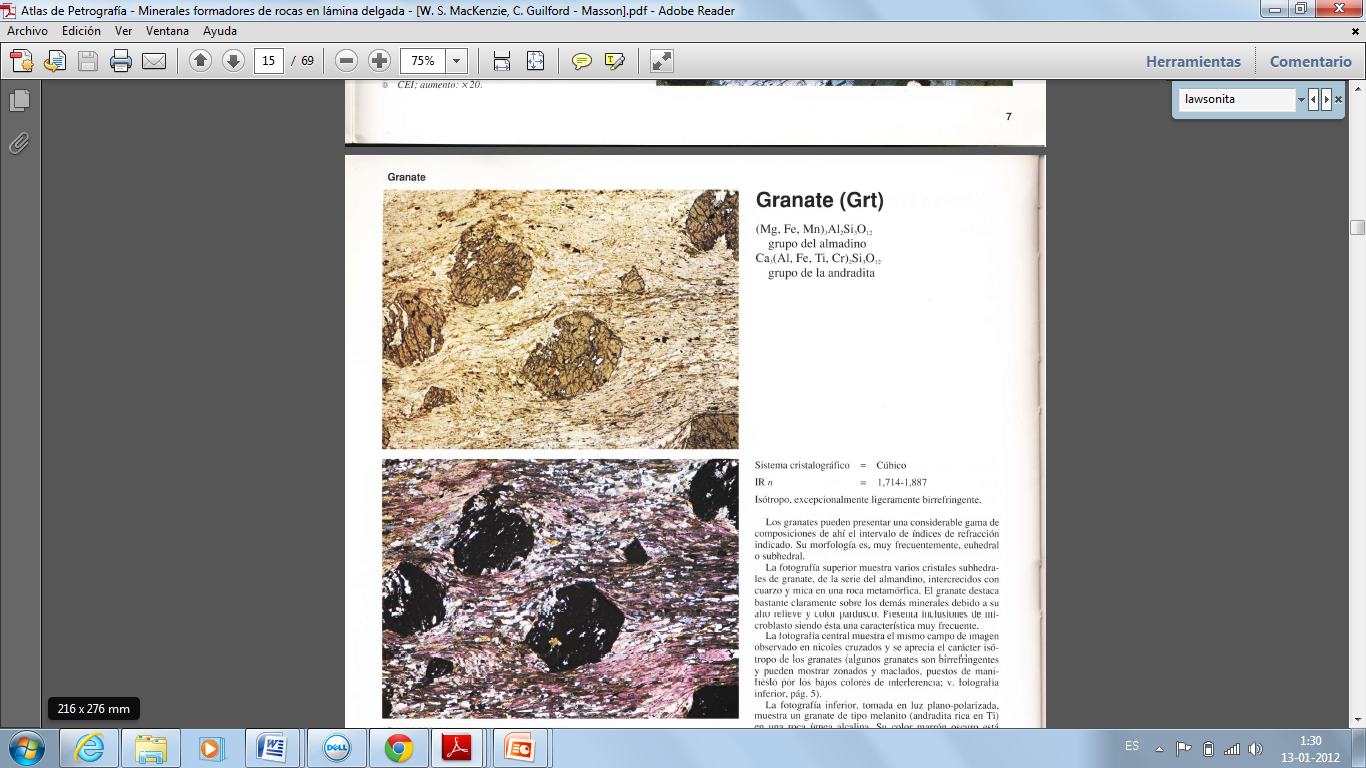 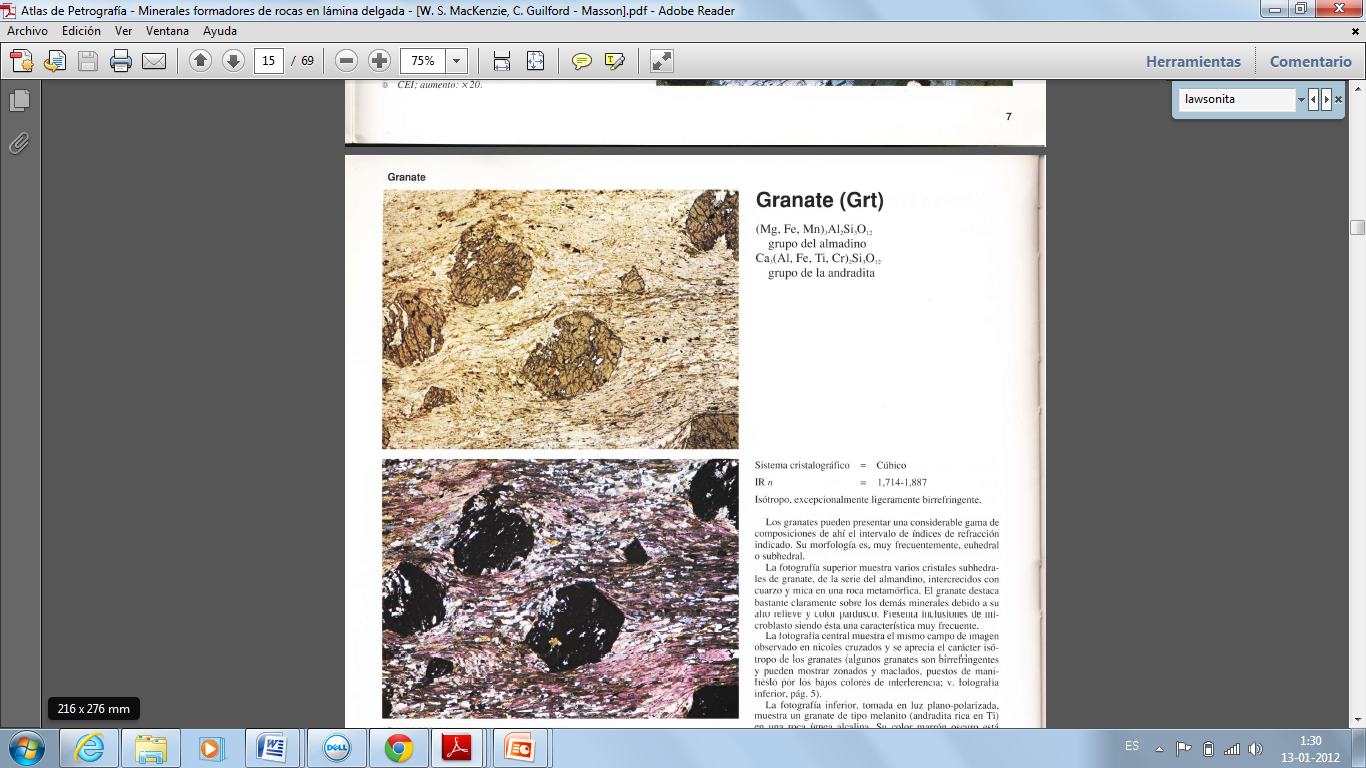 np
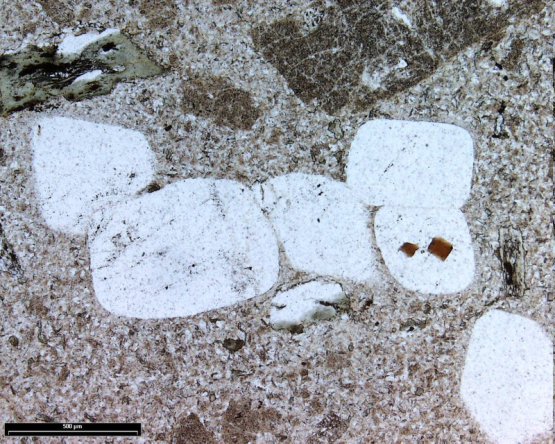 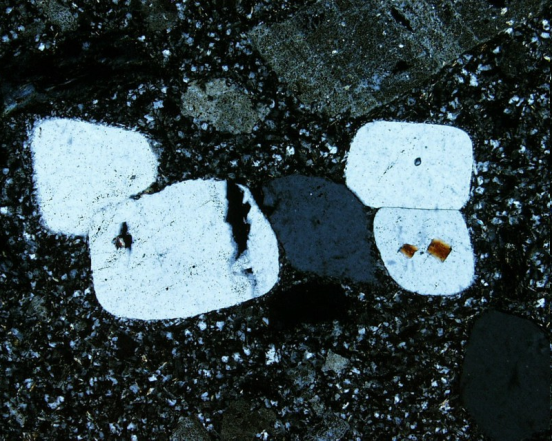 np
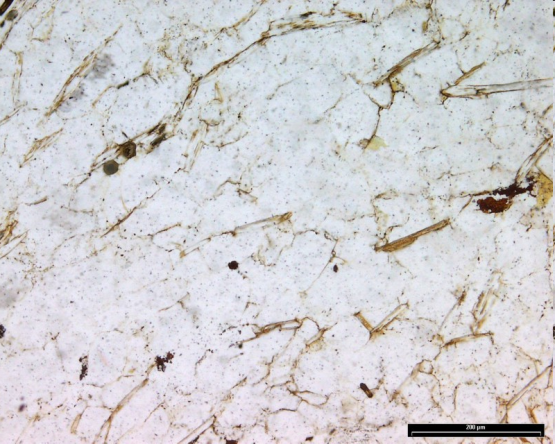 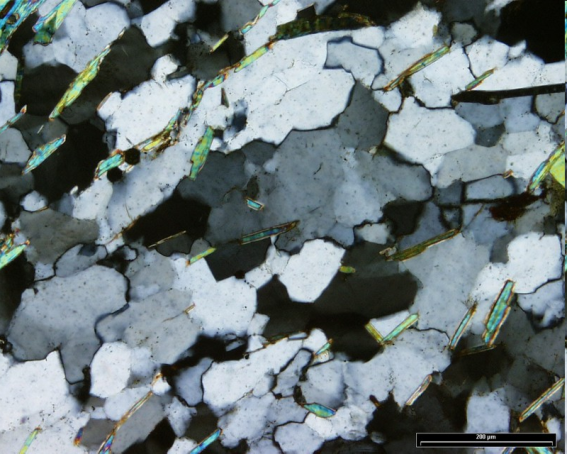 [Speaker Notes: Cuarzo]
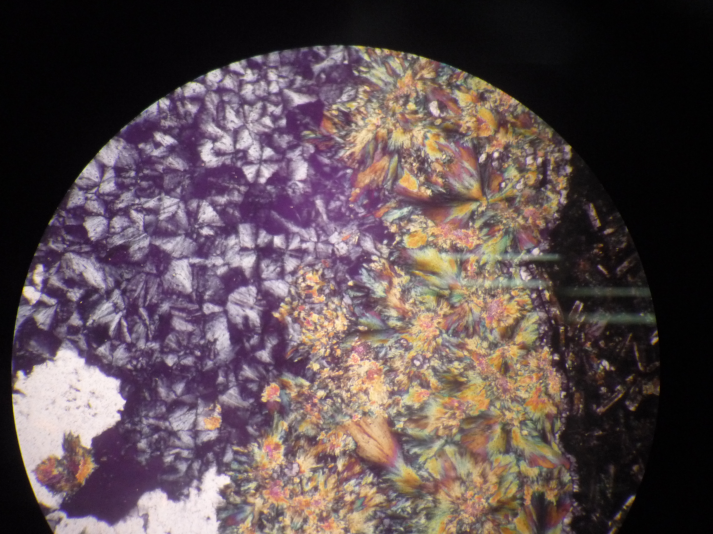 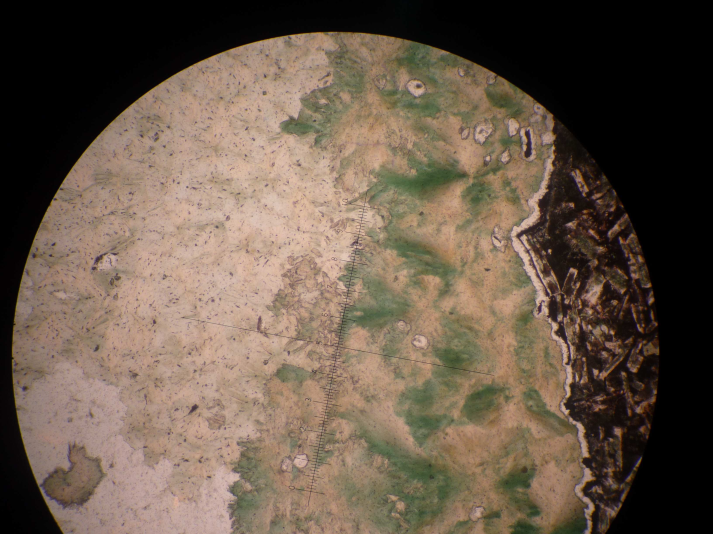 N//
NX
[Speaker Notes: Calcedonia – Pumpellyita]
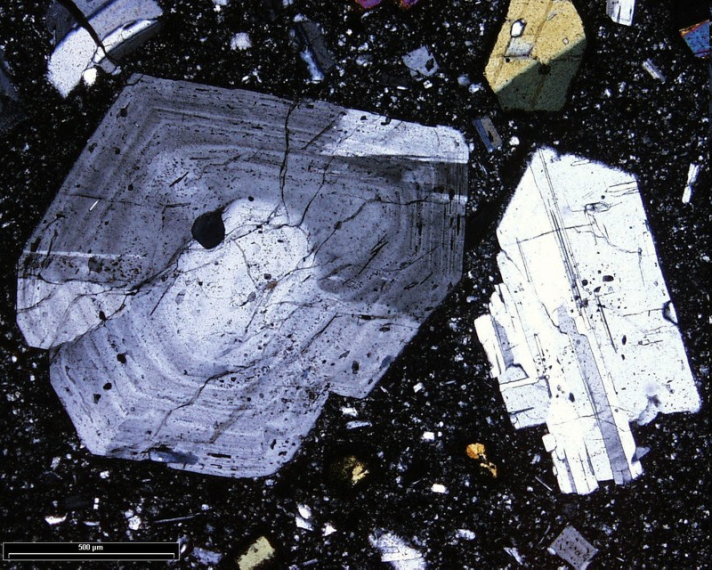 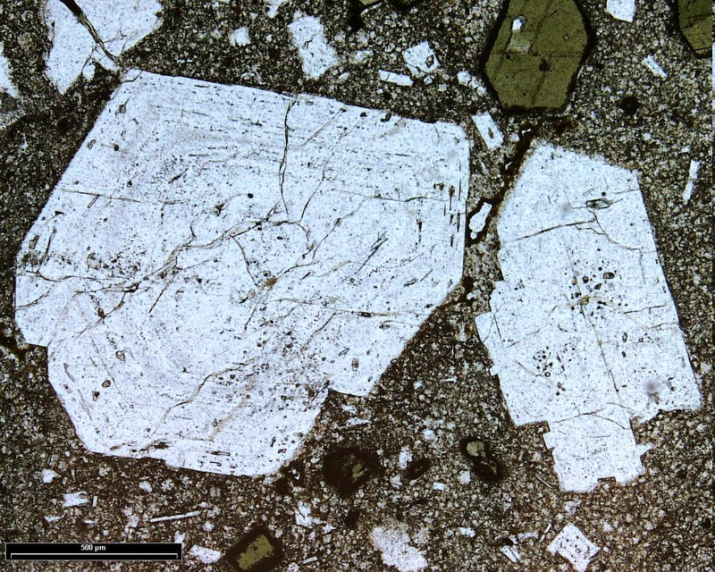 np
[Speaker Notes: Pg zonada]
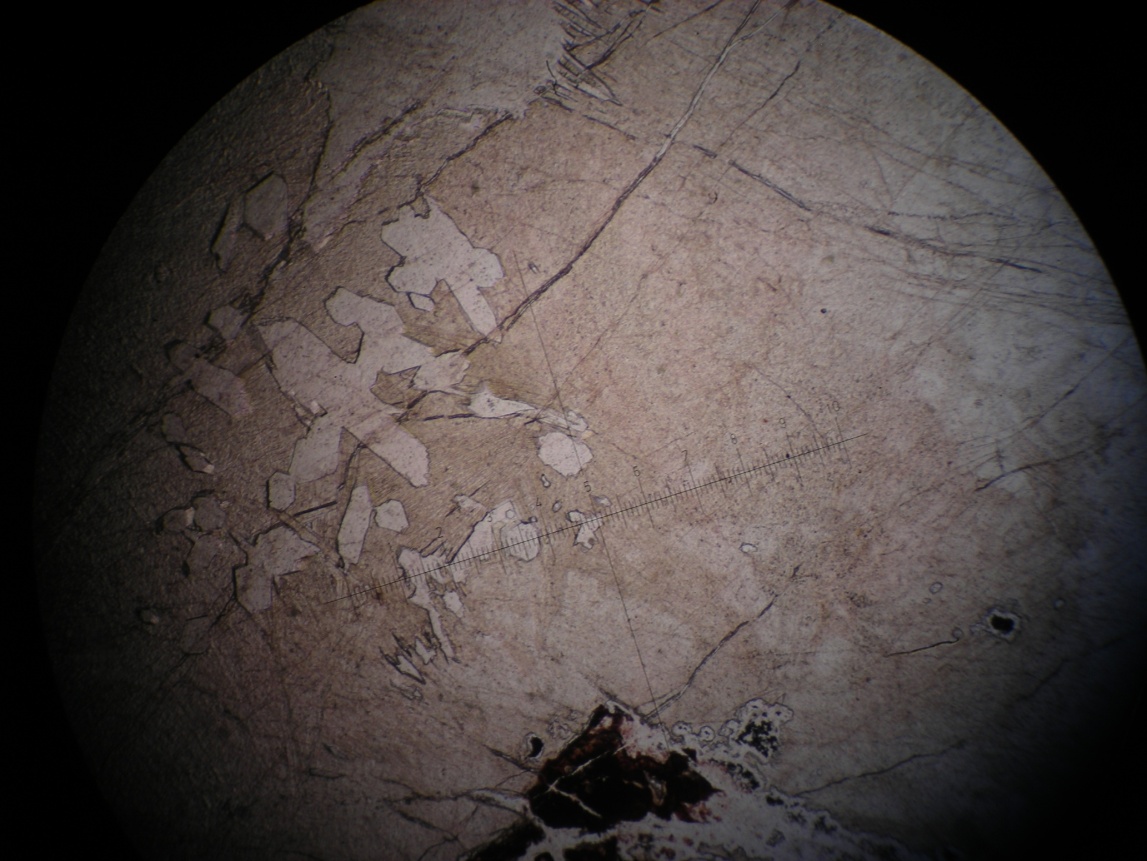 N//
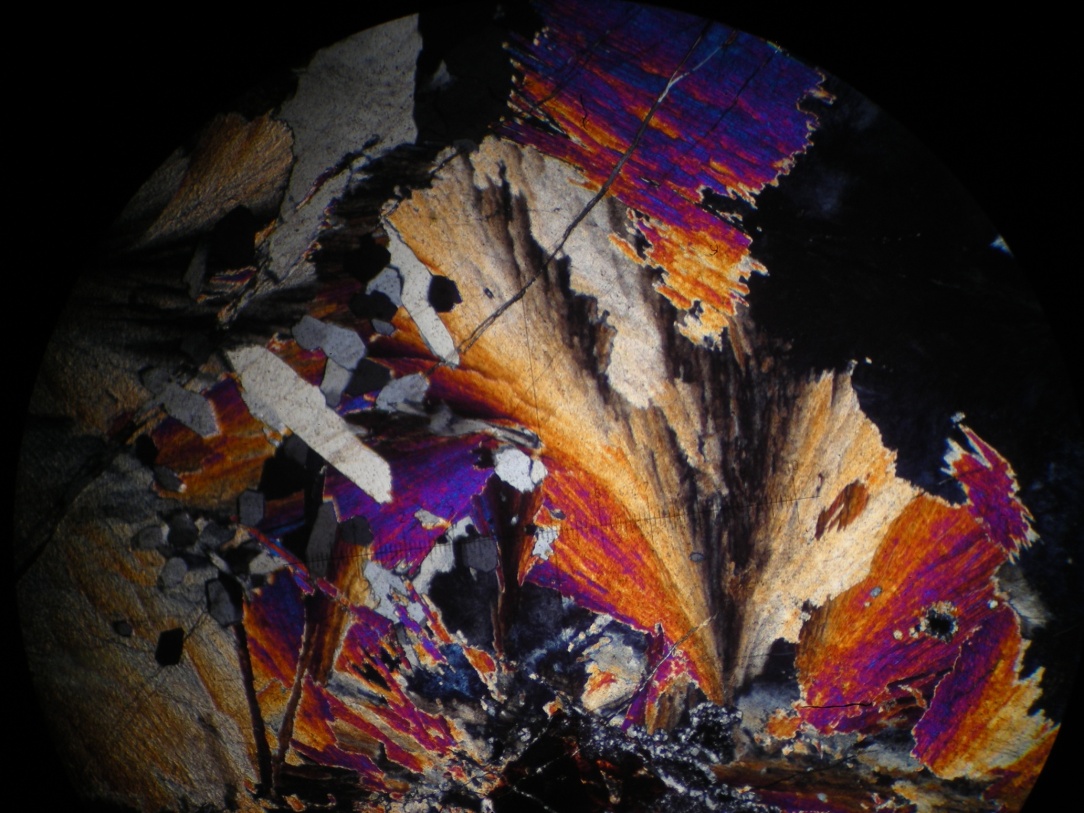 NX
[Speaker Notes: Prehnita]
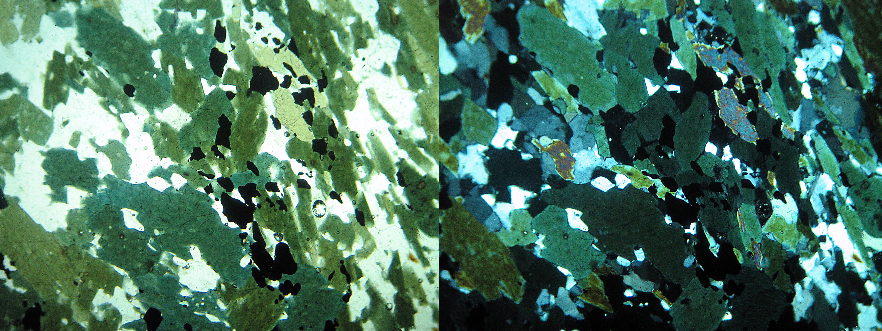 N//
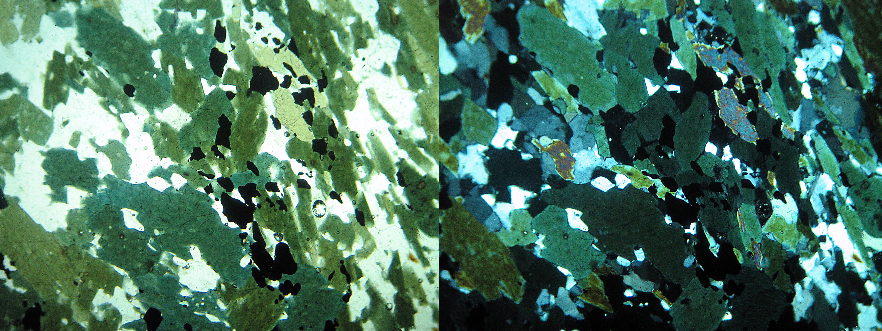 NX
[Speaker Notes: Actinolita]
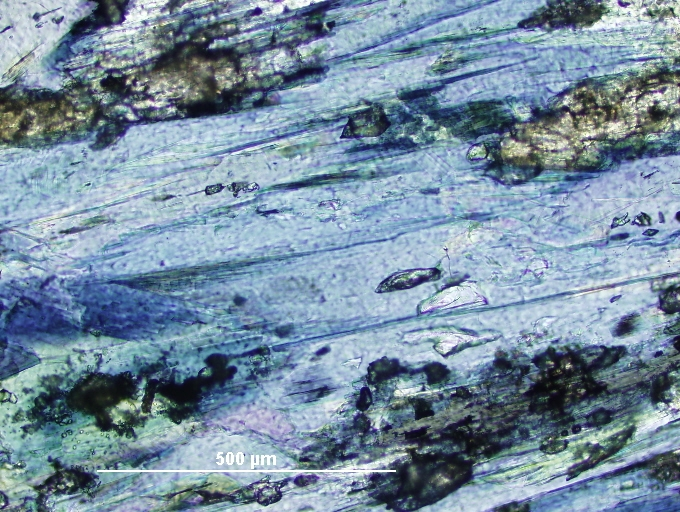 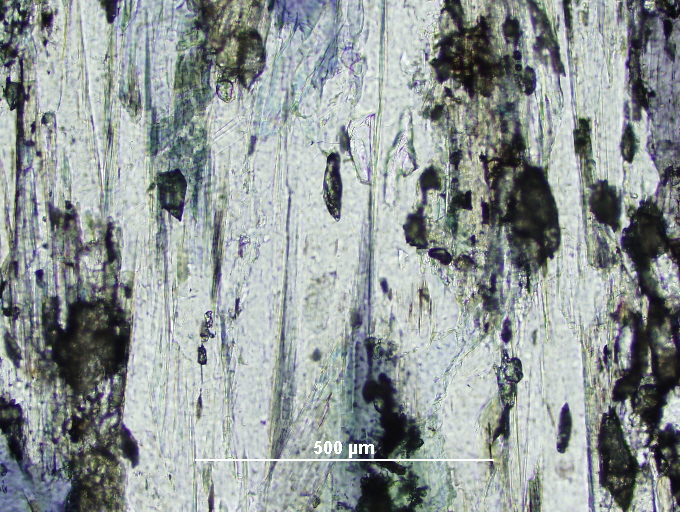 N//
N//
[Speaker Notes: Glaucofano]
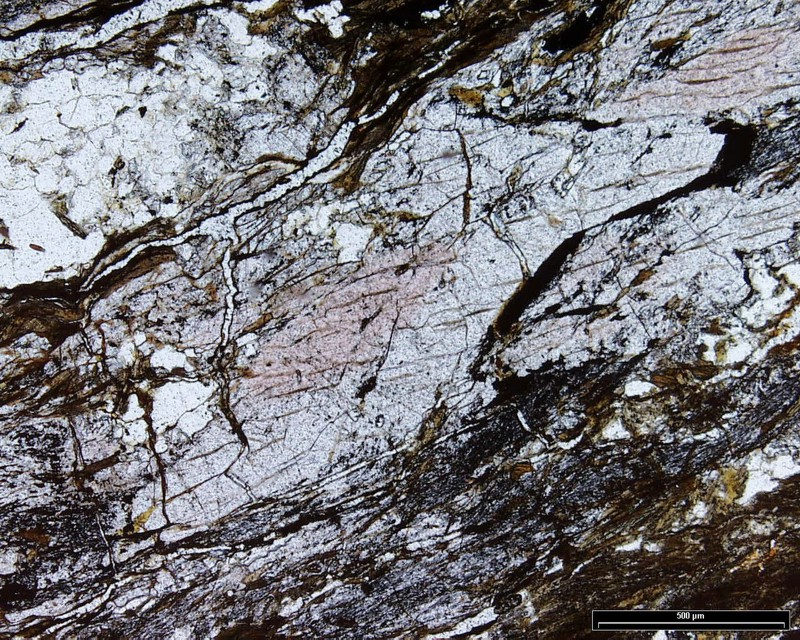 N//
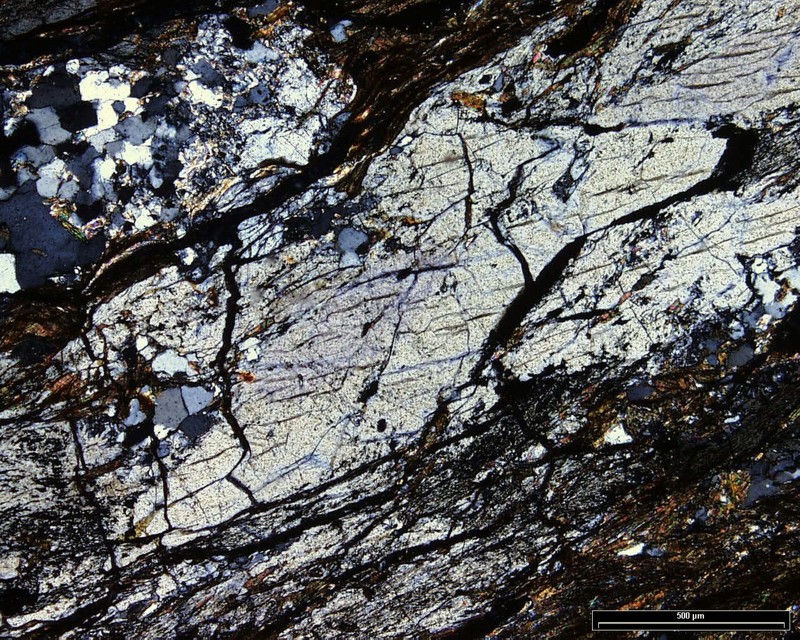 NX
[Speaker Notes: Andalucita + Qz]
Minerales Confundibles
Biotita-Turmalina-Titanita
Cuarzo-Feldespato K
Olivino-Clinopiroxeno
Estaurolita-Andalucita
Granate-Sodalita-Hauyna
¡No Olvidar!
Entran todos los minerales.
Diferenciar bien entre los confundibles.
Conocer ocurrencia mineral.
Saber grupos minerales.
Conocer a que tipo de roca pueden pertenecer.
Tener en cuenta grado metamorfico.